Management Information Systems: Managing the Digital Firm
Fifteenth edition
Chapter 10
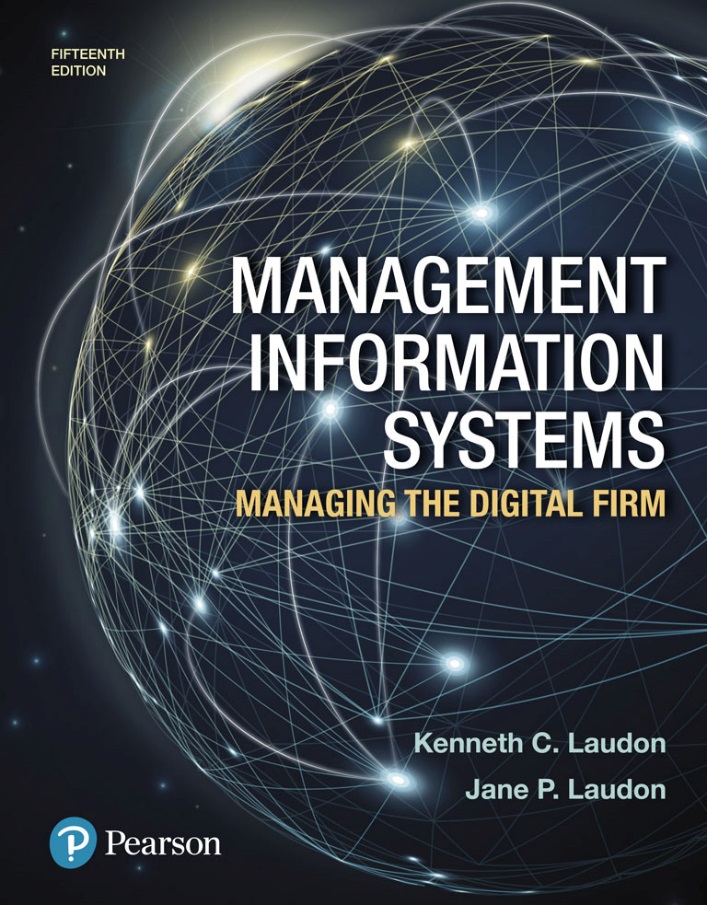 E-commerce: Digital Markets, Digital Goods
Learning Objectives
10-1 What are the unique features of e-commerce, digital markets, and digital goods?
10-2 What are the principal e-commerce business and revenue models?
10-3 How has e-commerce transformed marketing?
10-4 How has e-commerce affected business-to-business transactions?
10-5 What is the role of m-commerce in business, and what are the most important m-commerce applications?
10-6 What issues must be addressed when building an e-commerce presence?
[Speaker Notes: Students are participants in e-commerce and they love to talk about their experiences. You can start the conversation by asking if any in the class purchased something today or yesterday online. Draw students out to talk about their good and bad e-commerce experiences. How many have used their cell phones to search for products, or purchase products?]
Video Cases
Case 1: Walmart Takes on Amazon: A Battle of IT and Management Systems
Case 2: Groupon: Deals Galore
Case 3: Etsy: A Marketplace and Community
Instructional Video 1: Walmart’s E-commerce Fulfillment Center Network
Instructional Video 2: Behind the Scenes of an Amazon Warehouse
Uber Digitally Disrupts the Taxi Industry
Problem
Opportunities presented by new technology
Political and regulatory hurdles
Solutions
Driver and rider apps
Demand prediction software
Illustrates the use of IT to create new services as well as business models
Demonstrates the disruptive effects of new technologies
E-commerce Today
E-commerce: Use of the Internet and web to transact business
Began in 1995 and grew exponentially; still stable even in a recession
Companies that survived the dot-com bubble now thrive
The new e-commerce: social, mobile, local
Move from desktop to smartphone
[Speaker Notes: This slide discusses what e-commerce is, and what the state of e-commerce is today. The text states that e-commerce history mirrors those of other technology innovations. What other innovations is e-commerce similar to? Students probably will not know about the early days of radio and TV, but perhaps they will remember cassette music, VHS video tapes, and even CDs and DVDs which, though still with us, are definitely declining in sales. The book discusses new trends in e-commerce. Ask the students to work with you to list some of these new trends in e-commerce.]
Figure 10.1: The Growth of E-commerce
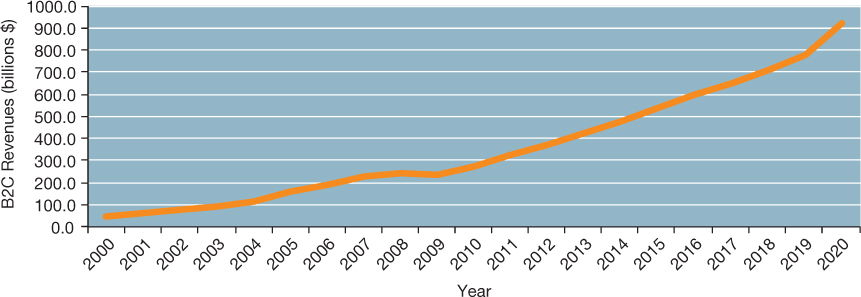 [Speaker Notes: Figure 10.1, Page 374.
Retail e-commerce revenues grew 15–25 percent per year until the recession of 2008–2009, when they slowed measurably. In 2016, e-commerce revenues grew at an estimated 15 percent annually. 
Sources: Based on data from eMarketer, “US Retail Ecommerce Sales, 2014–2020,” 2016; eMarketer, “US Digital Travel Sales, 2014–2020,” 2016; and eMarketer chart, “US Mobile Downloads and In-App Revenues, 2013–2016,” 2016.

This graphic illustrates the continuing growth of e-commerce. The growth of e-commerce revenues grew 15 percent to 25 percent a year until the recession of 2008–2009, when they slowed measurably to a small positive number around 3 percent in 2009. This was much better than traditional retail commerce which actually shrank in this recession. E-commerce began growing again after 2009 at more than 10 percent, several times the growth of all retail sales.]
Why E-commerce Is Different (1 of 2)
Ubiquity
Marketspace is virtual
Transaction costs reduced
Global reach
Transactions cross cultural and national boundaries
Universal standards
One set of technology standards: Internet standards
Richness
Supports video, audio, and text messages
[Speaker Notes: This slide introduces the unique features of the Internet. These features explain why e-commerce has grown so quickly—because of the unique nature of the Internet and e-commerce, which are richer and more powerful than previous technology revolutions such as radio and TV.

Ask students to provide real-life examples of these effects, for example:  
Ubiquity—being able to surf the web on your mobile device while riding a bus or train. 
Global reach—being able to buy products from another country.
Universal standards—being able to exchange files with someone else.
Richness—YouTube.]
Why E-commerce Is Different (2 of 2)
Interactivity
Information density
Greater price and cost transparency
Enables price discrimination
Personalization/customization
Technology permits modification of messages, goods
Social technology
Promotes user content generation and social networking
[Speaker Notes: Ask students to provide real-life examples of these effects, for example: 
Interactivity—using a chat window to interact with technical support at a merchant’s website.
Information density—being able to find hundreds of prices for the same product online from different merchants.
Personalization—website that adjusts to your preferences, such as Amazon.
Social technology—uploading videos to YouTube.]
Key Concepts in E-commerce: Digital Markets and Digital Goods in a Global Marketplace
Internet and digital markets have changed the way companies conduct business
Information asymmetry reduced
Menu costs, search and transaction costs reduced
Dynamic pricing enabled
Switching costs
Delayed gratification
Disintermediation
[Speaker Notes: This slide introduces digital markets and discusses the effects of digital markets on the ways companies conduct business. Ask students to define the terms listed here, and also to explain how each of these effects (lowered information asymmetry, etc.) are created by digital markets. Go through each of the three types of costs involved in any marketplace. Students may not be familiar with these words, but they will be familiar with the phenomenon. For instance, all students will recognize that it takes time and money to go to a mall to find a shirt (this is search cost). The same shirt can be bought on the web today with minimal search costs.]
Figure 10.2: The Benefits of Disintermediation to the Consumer
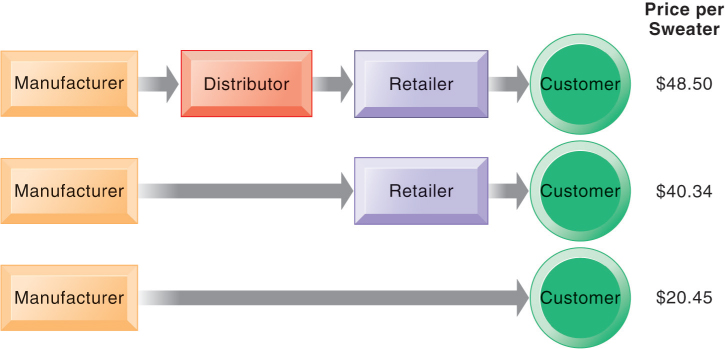 [Speaker Notes: Figure 10.2, Page 381.
The typical distribution channel has several intermediary layers, each of which adds to the final cost of a product, such as a sweater. Removing layers lowers the final cost to the customer.

This graphic illustrates how disintermediation reduces prices to consumers. It also allows manufacturers to earn more profit for the product by eliminating the middle man. Are middle men really necessary? You should ask students who they think is a “middle man.” Walmart is, for instance, a distributor and retailer. Do they provide an important function? Why can’t manufacturers just ignore Walmart and sell directly to the customer? Even though market disintermediation sounds like a good thing because costs and prices go down, for the most part manufacturers kept their distribution partners and channels. Walmart is still needed by manufacturers such as P&G to sell soap.]
Digital Goods
Goods that can be delivered over a digital network
Cost of producing first unit is almost entire cost of product
Costs of delivery over the Internet very low
Marketing costs remain the same; pricing highly variable
Industries with digital goods are undergoing revolutionary changes (publishers, record labels, etc.)
[Speaker Notes: This slide continues the discussion of key concepts in e-commerce, looking at digital goods and how these compare with traditional goods.

Ask students how their purchases of digital goods have changed over the past five years. Are digital goods equal in value to their traditional counterparts? What benefits and drawbacks do they have? Music for instance used to be a physical product (record or CD) not a digital product or digital service.]
Types of E-commerce
Three major types
Business-to-consumer (B2C)
Example: BarnesandNoble.com
Business-to-business (B2B)
Example: ChemConnect
Consumer-to-consumer (C2C)
Example: eBay
E-commerce can be categorized by platform
Mobile commerce (m-commerce)
[Speaker Notes: This slide introduces the types of e-commerce. B2C, B2B, and C2C e-commerce are categorized according to the nature of the participants. M-commerce is a category based on the nature of the connection to the Internet. Ask students to provide examples of the different types of e-commerce listed here. Most students will find it hard to come up with a B2B example. One place you can visit on the web is grainger.com, one of the largest B2B marketplaces in the United States. Another is mcmaster.com, and also elemica.com (chemical industry).]
E-commerce Business Models
Portal
E-tailer
Content provider
Transaction broker
Market creator
Service provider
Community provider
[Speaker Notes: This slide continues the discussion of new Internet business models. Ask students to give examples of these business models. For each model, ask students about their experience, or ask for examples for each model. Ask how these business models create revenue. For instance:
Content provider revenue: access fees, advertising
Portal revenue: advertising
Service provider revenue: subscription fees, advertising
Community provider (could be Facebook) revenue: sales of virtual goods, display ads]
E-commerce Revenue Models
Advertising 
Sales 
Subscription
Free/Freemium
Transaction fee 
Affiliate
[Speaker Notes: This slide and the next several slides discuss new business models that are enabled by the Internet and e-commerce. Although many of the new business models are pure-play, some, especially in the retail industry, are clicks-and-mortar.

Some of the new models take advantage of the Internet’s communication capabilities, such as the social networking sites. Ask students what other sites take advantage of the Internet’s communication abilities.]
How Has E-commerce Transformed Marketing?
Internet provides new ways to identify and communicate with customers
Long tail marketing
Internet advertising formats
Behavioral targeting
Tracking online behavior of individuals
Programmatic ad buying
Native advertising
[Speaker Notes: Ask students to explain why marketers are looking to analyze blog content, and content from chat rooms and message boards. Have students describe and evaluate their experiences with advertising on social networks, via e-mail and other online formats.]
Figure 10.3: Website Visitor Tracking
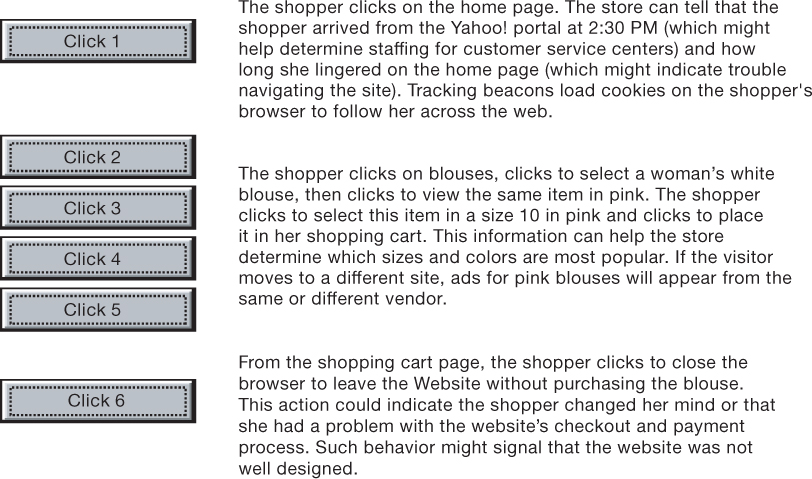 [Speaker Notes: Figure 10.3, Page 391.
E-commerce websites and advertising platforms like Google’s DoubleClick have tools to track a shopper’s every step through an online store and then across the web as shoppers move from site to site. Close examination of customer behavior at a website selling women’s clothing shows what the store might learn at each step and what actions it could take to increase sales.

This graphic illustrates how clickstream tracking works and what the store can tell about the activities of a shopper on their website. Extensive metrics exist for various types of user behavior, from the time spent on a web page to the number of products ordered and placed in a shopping cart but not purchased.]
Figure 10.4: Website Personalization
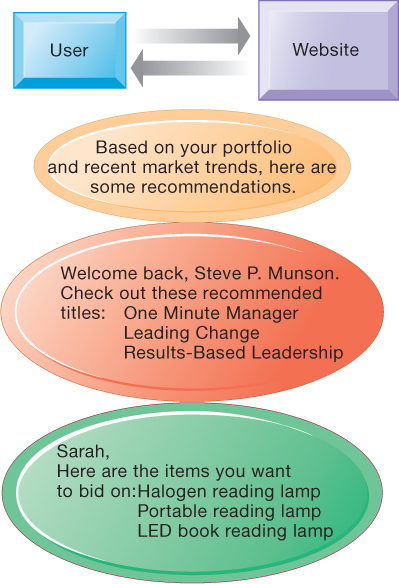 [Speaker Notes: Figure 10.4, Page 392.
Firms can create unique personalized web pages that display content or ads for products or services of special interest to individual users, improving the customer experience and creating additional value.

This graphic illustrates some of the types of personalization that clickstream tracking can make possible. Have students found suggestions made by a website useful in their experience? You can go to Amazon.com and illustrate how recommender systems work. Search for a product, and then scroll to the bottom of the page where Amazon’s recommender will tell you what other people who looked at the current page actually bought. Netflix is also an excellent site to demonstrate personalization.]
Figure 10.5: How an Advertising Network Such as DoubleClick Works
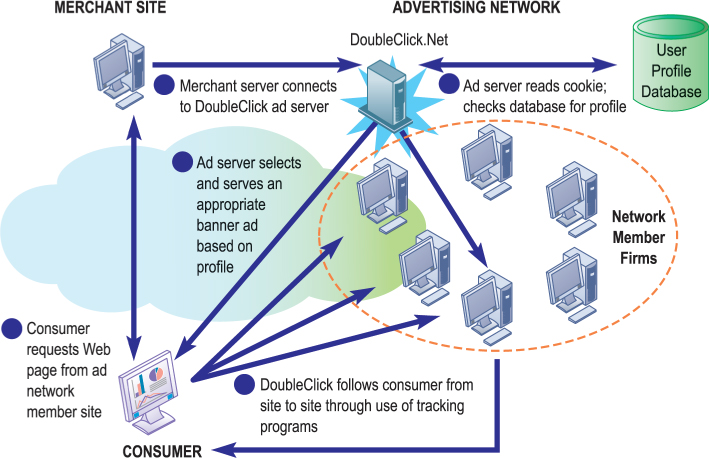 [Speaker Notes: Figure 10.5, Page 393.
Advertising networks and their use of tracking programs have become controversial among privacy advocates because of their ability to track individual consumers across the Internet.

What do students think (or do they think) about how advertising networks follow them around the Internet? It’s actually quite difficult for anyone to know when they are being tracked by a network, and even more difficult to find out how the information is being used?]
Social E-commerce and Social Network Marketing (1 of 2)
Social e-commerce based on digital social graph
Features of social e-commerce driving its growth
Newsfeed
Timelines
Social sign-on
Collaborative shopping
Network notification
Social search (recommendations)
Social media 
Fastest growing media for branding and marketing
[Speaker Notes: Ask your class who has a Facebook page. A forest of hands will rise. How many have purchase something while on their Facebook page, or clicks routinely on ads? Generally, people do not go to Facebook to buy things and are not clicking on display ads (less than 2 percent of users).]
Social E-commerce and Social Network Marketing (2 of 2)
Social network marketing
Seeks to leverage individuals’ influence over others
Targeting a social network of people sharing interests and advice
Facebook’s “Like” button
Social networks have huge audiences
Social shopping sites
Wisdom of crowds 
Crowdsourcing
[Speaker Notes: Facebook and Google’s +1 social network are rapidly growing. Facebook reached 800 million worldwide, with 200 million in the United States. In the space of its first six months, LinkedIn has 40 million monthly visitors.

Most students will be well aware of social networking technologies, but have they heard of prediction markets? Ask them to investigate this further on their own time. How can these techniques and phenomenon be used by business firms? LinkedIn is the largest professional and business social network that members often use to recruit employees and find jobs.]
Interactive Session: Technology: Getting Social with Customers
Class discussion
Assess the management, organization, and technology issues for using social media technology to engage with customers.
What are the advantages and disadvantages of using social media for advertising, brand building, market research, and customer service?
Give an example of a business decision in this case study that was facilitated by using social media to interact with customers.
Should all companies use social media technology for customer service and marketing? Why or why not? What kinds of companies are best suited to use these platforms?
How Has E-commerce Affected Business-to Business Transactions?
U.S. B2B trade in 2015 is $14.6 trillion
U.S. B2B e-commerce in 2015 is $6.2 trillion
Internet and networking helps automate procurement
Variety of Internet-enabled technologies used in B2B
Electronic data interchange (EDI)
Private industrial networks (private exchanges)
Net marketplaces
Exchanges
[Speaker Notes: This slide looks at changes brought to B2B e-commerce by Internet technologies. Note that the Internet and web technology enable businesses to create new electronic storefronts for selling to other businesses with multimedia graphic displays and interactive features similar to those for B2C commerce. Alternatively, businesses can use Internet technology to create extranets or electronic marketplaces for linking to other businesses for purchase and sale transactions.]
Electronic Data Interchange (EDI)
Computer-to-computer exchange of standard transactions such as invoices, purchase orders
Major industries have EDI standards 
Define structure and information fields of electronic documents
More companies are moving toward web-enabled private networks 
Allow them to link to a wider variety of firms than EDI allows
Enable sharing a wider range of information
Figure 10.6: Electronic Data Interchange
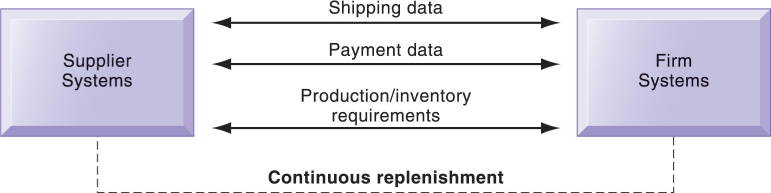 [Speaker Notes: Figure 10.6, Page 399.
Companies use EDI to automate transactions for B2B e-commerce and continuous inventory replenishment. Suppliers can automatically send data about shipments to purchasing firms. The purchasing firms can use EDI to provide production and inventory requirements and payment data to suppliers.

This graphic illustrates EDI is still widely used but it has limitations outlined in the book and is not designed for supporting marketplace operations where you have hundreds of vendors and buyers. how EDI is used by firms and their suppliers to automate transactions for both B2B e-commerce and continuous replenishment.]
New Ways of B2B Buying and Selling
Private industrial networks
Private exchanges
Large firm using a secure website to link to suppliers and partners
Net marketplaces (e-hubs)
Single digital marketplace for many buyers and sellers
May focus on direct or indirect goods
May be vertical or horizontal marketplaces
Exchanges
Independently owned third-party Net marketplaces for spot purchasing
[Speaker Notes: This slide continues the discussion of ways the Internet and web technologies have changed B2B e-commerce. One way is in using an extranet to link to the firm’s suppliers. The text provides the example of VW Group Supply, which links the Volkswagen Group and its suppliers. VW Group Supply handles 90 percent of all global purchasing for Volkswagen, including all automotive and parts components.

This slide continues the discussion of ways the Internet and web technologies have changed B2B e-commerce, in this case by the ability to create Net marketplaces. Ask students to distinguish between and provide examples of direct and indirect goods. (Direct goods are goods used in a production process, such as sheet steel for auto body production. Indirect goods are all other goods not directly involved in the production process, such as office supplies or products for maintenance and repair.) 

Ask students to distinguish between vertical and horizontal marketplaces.

This slide continues the discussion of ways the Internet and web technologies have changed B2B e-commerce, in this case by the ability to create exchanges. The text provides the example of GoToPaper which creates a spot market for paper products in 75 countries.]
Figure 10.7: A Private Industrial Network
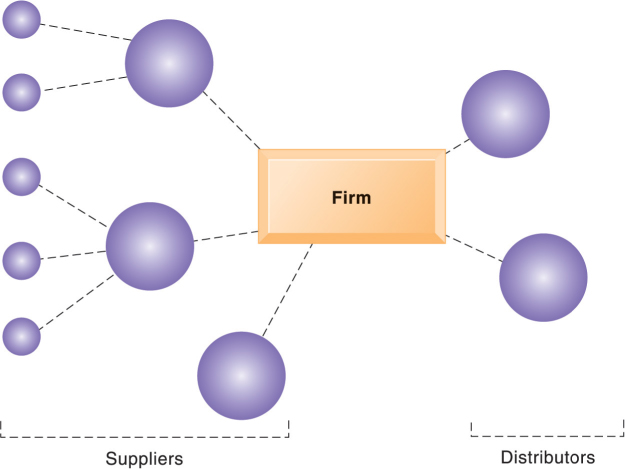 [Speaker Notes: Figure 10.7, Page 400.
A private industrial network, also known as a private exchange, links a firm to its suppliers, distributors, and other key business partners for efficient supply chain management and other collaborative commerce activities.

This graphic illustrates a private industrial network, and how it can link to both suppliers and distributors. Private industrial networks are owned by the company that uses and creates them. They are “private” and you need to be asked to join.]
Figure 10.8: A Net Marketplace
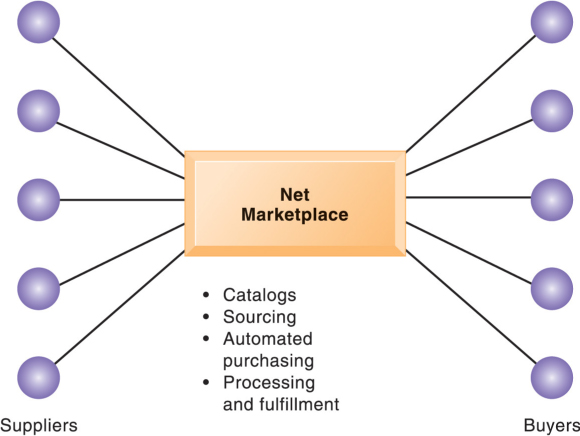 [Speaker Notes: Figure 10.8, Page 400.
Net marketplaces are online marketplaces where multiple buyers can purchase from multiple sellers.

This graphic illustrates a net marketplace, and the functions that it can provide to participants in managing their transactions. The text provides the example of Exostar, an aerospace and defense industry-sponsored Net marketplace that focuses on long-term contract purchasing relationships and on providing common networks and computing platforms for reducing supply chain inefficiencies. More than 16,000 trading partners in the commercial, military, and government sectors use Exostar’s sourcing, e-procurement, and collaboration tools for both direct and indirect goods.]
What Is the Role of M-commerce in Business, and What Are the Most Important M-commerce Applications?
M-commerce in 2017 is 37 percent of all e-commerce
Fastest growing form of e-commerce
Some areas growing at 50 percent or more
Main areas of growth 
Mass market retailing (Amazon, eBay, etc.)
Sales of digital content (music, TV, etc.)
In-app sales to mobile devices
[Speaker Notes: This slide introduces m-commerce, the use of wireless mobile devices for purchasing goods and services. Ask students what applications and services they use with their cell phones. Have any purchased games or entertainment, and from what companies? Have any used OpenTable on a smartphone?]
Figure 10.9: Mobile Retail Commerce Revenues
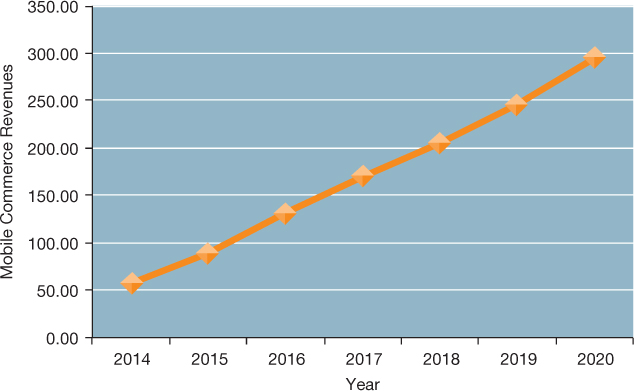 [Speaker Notes: Figure 10.9, Page 374.
Mobile e-commerce is the fastest-growing type of B2C e-commerce and represented about 33 percent of all e-commerce in 2016.

This graph illustrates the surging growth of m-commerce sales from today to 2018. In the early years prior to 2009, m-commerce in the United States was very small and not growing rapidly. Cell phones, especially smartphones, have changed that. Have any of the students purchased something using their cell phone or mobile laptop computer? How many students are using a smartphone? How many have used a smartphone app to compare prices while shopping at stores?]
Location-Based Services and Applications
Used by 74 percent of smartphone owners
Based on GPS map services
Geosocial services
Where friends are 
Geoadvertising
What shops are nearby
Geoinformation services
Price of house you are passing
Interactive Session: Organizations: Can Instacart Deliver?
Class discussion
Analyze Instacart using the value chain and competitive forces models. What competitive forces does the company have to deal with? What is its value proposition?
Explain how Instacart’s business model works. How does the company generate revenue?
What is the role of information technology in Instacart’s business model?
Is Instacart’s model for selling online groceries viable? Why or why not?
Other Mobile Commerce Services
Financial account management apps
Banks, credit card companies
Mobile advertising market
Google and Facebook are largest markets
Ads embedded in games, videos, and mobile apps
55 percent of online retailers have m-commerce websites
What Issues Must be Addressed when Building an E-commerce Presence?
Most important management challenges
Developing clear understanding of business objectives
Knowing how to choose the right technology to achieve those objectives
Develop an e-commerce presence map
Four areas: websites, e-mail, social media, offline media
Develop a timeline: milestones
Breaking a project into discrete phases
[Speaker Notes: Building a website involves a number of considerations. If its an e-commerce site, customer preferences should be the driving force behind the design. What are customers looking for, how can they find it on your site, and how easily can they purchase on your site? How will you choose the technology? What about your sites information policy? What’s that? If you don’t know, your customers will surely expect you to know.]
Figure 10.10: E-commerce Presence Map
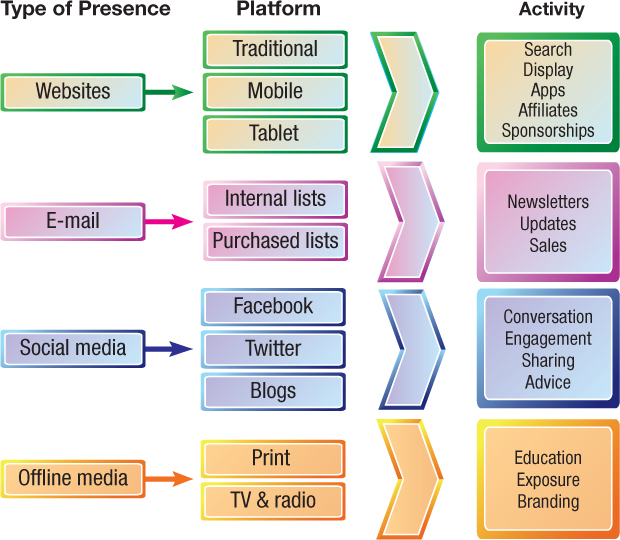 [Speaker Notes: Figure 10.10, Page 406.
An e-commerce presence requires firms to consider the four types of presence, with specific platforms and activities associated with each.]